6а. Теорема о пропорциональных отрезках
[Speaker Notes: В режиме слайдов ответы появляются после кликанья мышкой]
Теорема. (О пропорциональных отрезках.) Параллельные прямые, пересекающие стороны угла, отсекают от сторон угла пропорциональные отрезки.
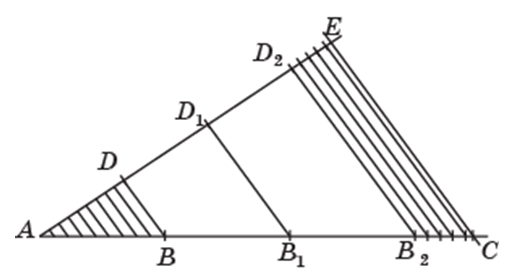 [Speaker Notes: В режиме слайдов ответы появляются после кликанья мышкой]
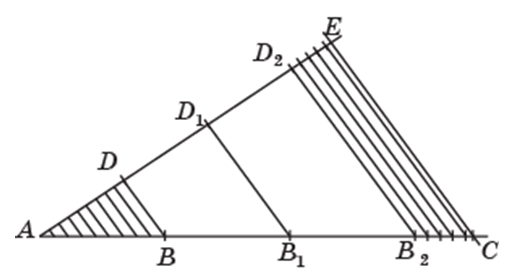 [Speaker Notes: В режиме слайдов ответы появляются после кликанья мышкой]
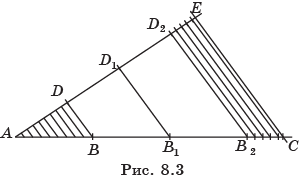 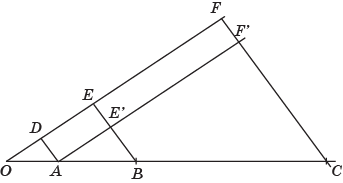 [Speaker Notes: В режиме слайдов ответы появляются после кликанья мышкой]
Теорема. Биссектриса угла треугольника делит противолежащую сторону на части, пропорциональные прилежащим сторонам, т. е. если CD – биссектриса треугольника ABC, то AD : DB = AC : BC.
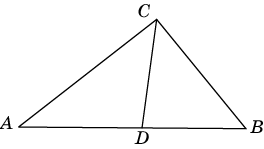 [Speaker Notes: В режиме слайдов ответы появляются после кликанья мышкой]
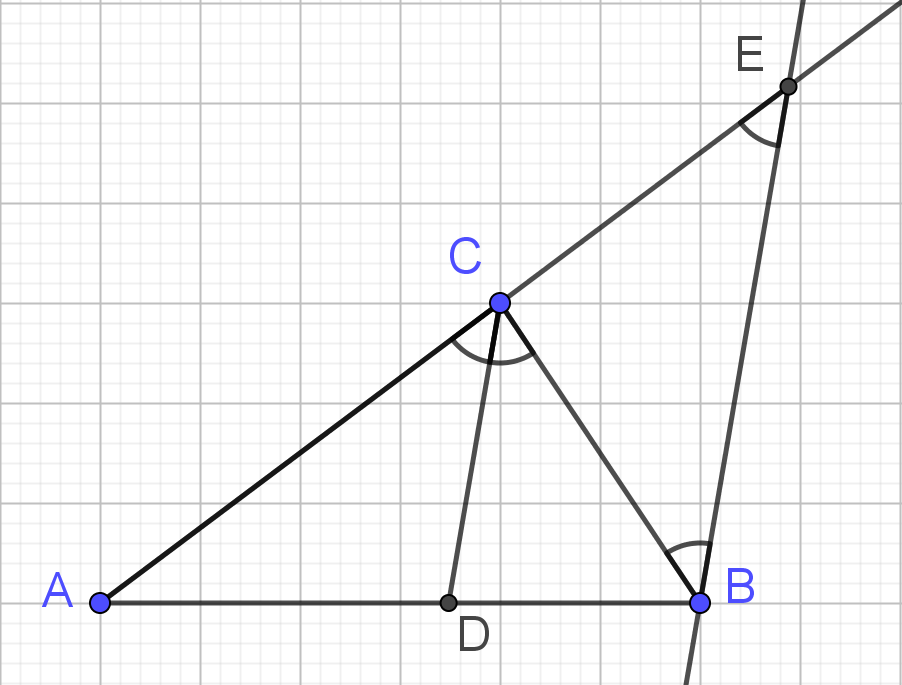 [Speaker Notes: В режиме слайдов ответы появляются после кликанья мышкой]
Теорема (обратная). Если луч, проведенный из вершины угла треугольника, делит противолежащую сторону на части, пропорциональные сторонам треугольника, прилежащим к лучу, то этот луч является биссектрисой угла треугольника.
Доказательство: Пусть для луча CD выполняется равенство AD : DB = AC : BC. Проведем прямую BE, параллельную CD. По теореме о пропорциональных отрезках, AD : DB = AC : CE. Сравнивая эти два равенства, получаем равенство BC = CE, из которого следует равенство углов CBE и BEC. Но угол CBE равен углу BCD, а угол BEC равен углу ACD. Значит, CD – биссектриса треугольника ABC.
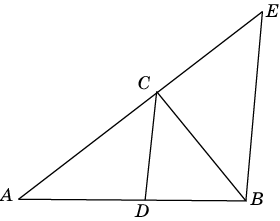 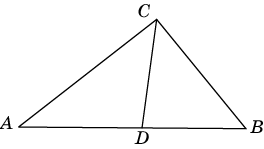 [Speaker Notes: В режиме слайдов ответы появляются после кликанья мышкой]
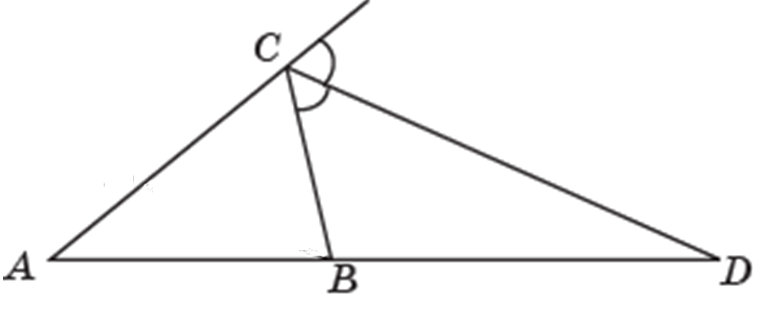 [Speaker Notes: В режиме слайдов ответы появляются после кликанья мышкой]
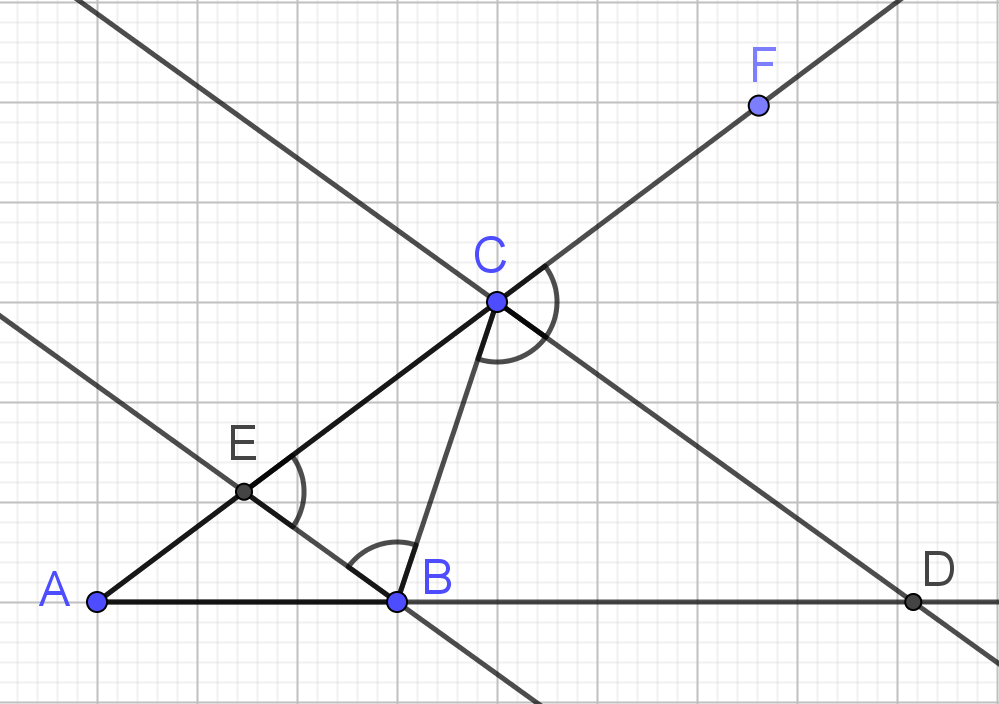 [Speaker Notes: В режиме слайдов ответы появляются после кликанья мышкой]
Упражнение 1
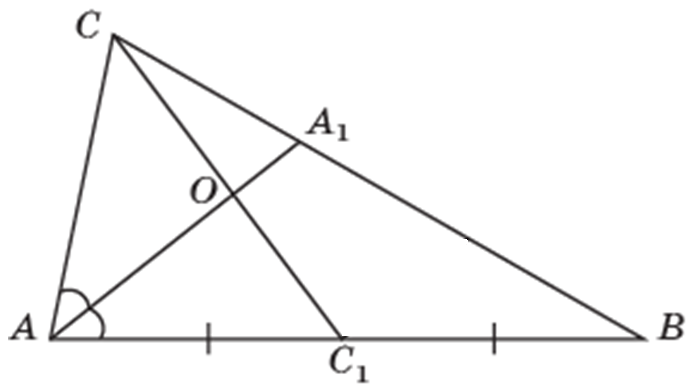 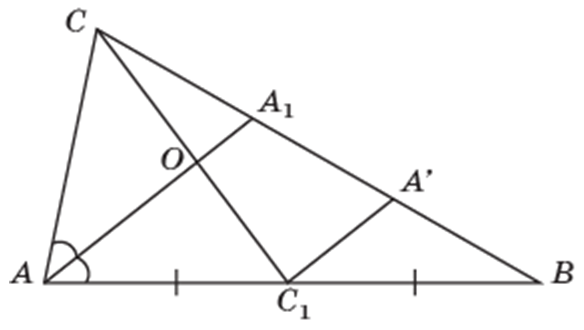 [Speaker Notes: В режиме слайдов ответы появляются после кликанья мышкой]
Упражнение 2
В треугольнике ABC биссектриса AD делит сторону BC в отношении 2:1. В каком отношении делит эту биссектрису медиана CE?
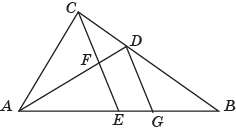 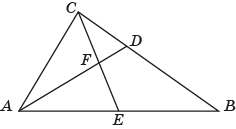 [Speaker Notes: В режиме слайдов ответы появляются после кликанья мышкой]
Упражнение 3
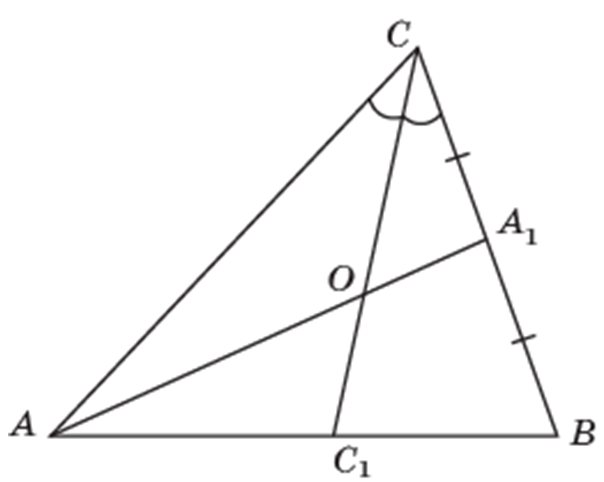 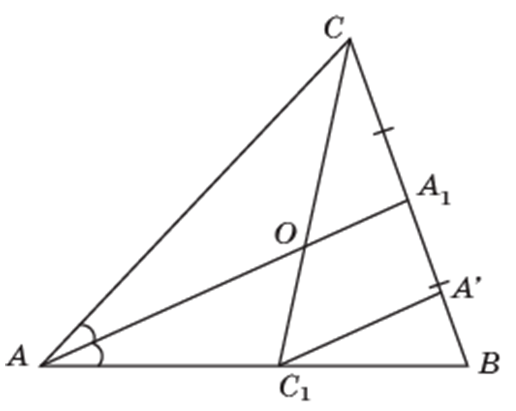 [Speaker Notes: В режиме слайдов ответы появляются после кликанья мышкой]
Упражнение 4
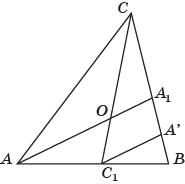 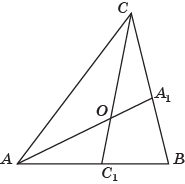 [Speaker Notes: В режиме слайдов ответы появляются после кликанья мышкой]
Упражнение 5
Может ли одна биссектриса треугольника проходить через середину другой биссектрисы?
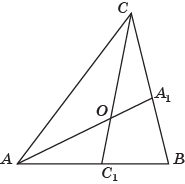 [Speaker Notes: В режиме слайдов ответы появляются после кликанья мышкой]
Упражнение 6
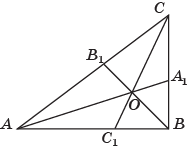 [Speaker Notes: В режиме слайдов ответы появляются после кликанья мышкой]
Упражнение 7
Докажите, что середины оснований трапеции и точка пересечения продолжения её боковых сторон принадлежат одной прямой.
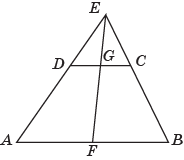 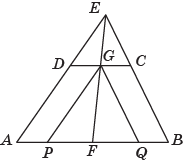 Решение. Пусть ABCD – трапеция, F и G – середины оснований соответственно AB  и CD, E’ – точка пересечения прямых AD и FG. Обозначим AB = a, CD = b (a > b). Через точку G проведём прямую, параллельную AD, и обозначим P её точку пересечения с прямой AB. Тогда APGD – параллелограмм, AP = DG.
[Speaker Notes: В режиме слайдов ответы появляются после кликанья мышкой]